Day Three, Sunday, 
    June 16  

On our last day, we visited the National Museum of the American Indian
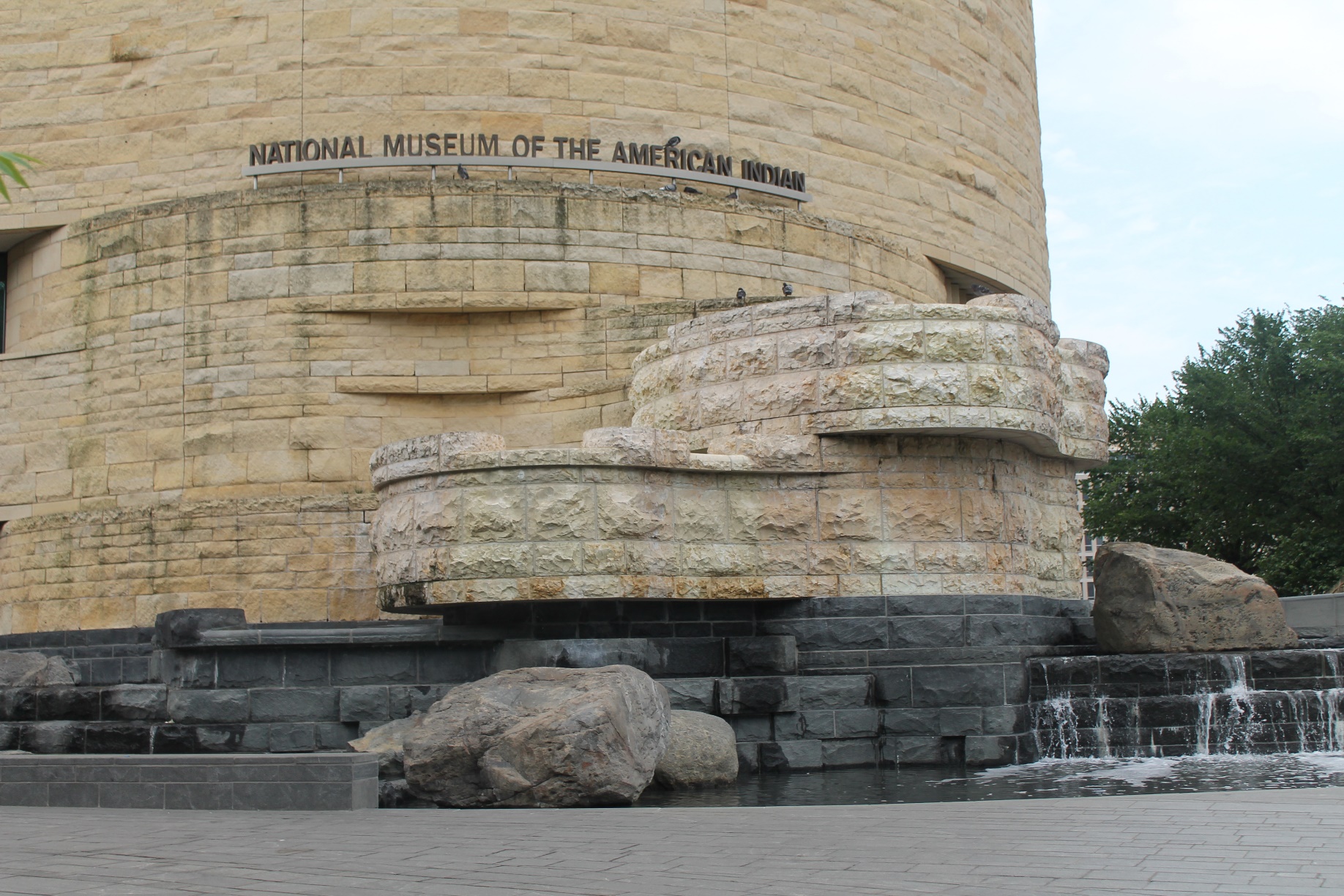 Group picture outside of the museum
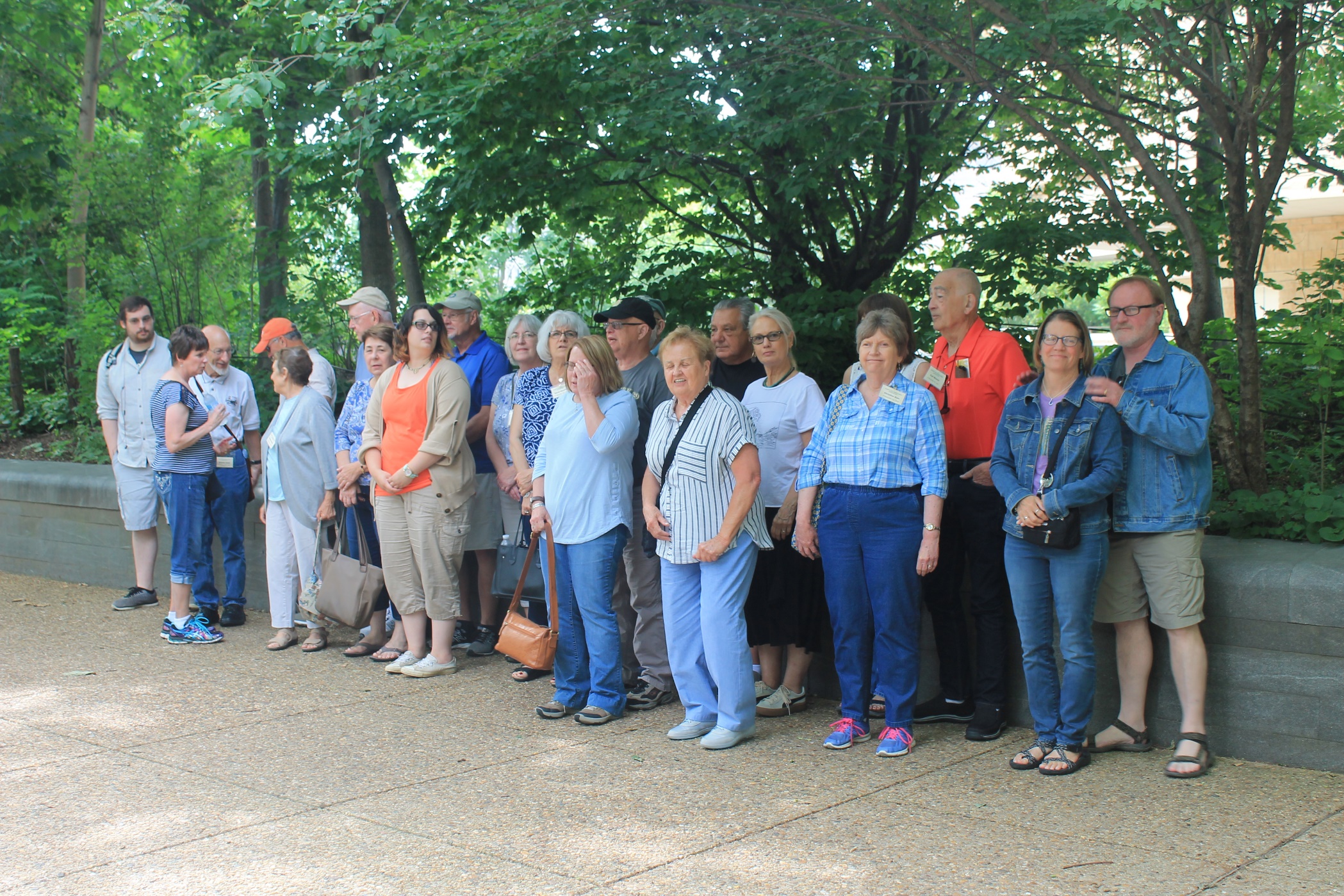 For lunch, members of our group had a lunch voucher for the cafeteria which served Native American entries
Group members resting in the spacious entryway after viewing the exhibits and gift store shopping prior to returning to hotel
After dropping off those attendees who drove to the hotel in Frederick to get their vehicles, the remainder of us continued onto California to conclude this year’s incredibly trip!
Our Shaffer for the trip, Rick Schubert. He was an excellent driver and a great addition to our trip